新媒体文案写作
胡  晓   王大伦  主编 
万童蛟  蒲思静  曹   艳  副主编
项目三
微博文案写作
教学目标
知识目标
能力目标
素质目标
1.具备团队合作精神，小组能够协调分工完成任务
2.具备创新意识、创新精神，能够在根据目标进行策略把握
3.具备资源整合能力，能够借助外部资源进行微博运营规划
1.能够建立一个微博号
2.能够进行微博发布内容排期
3.能够进行风格化的微博文案撰写并制作内容
4.能够带动一个微博话题
5.能够运营一个微博号并达到加V的要求
1.了解微博的特点价值
2.了解常见微博文案的思维方式
项目导读
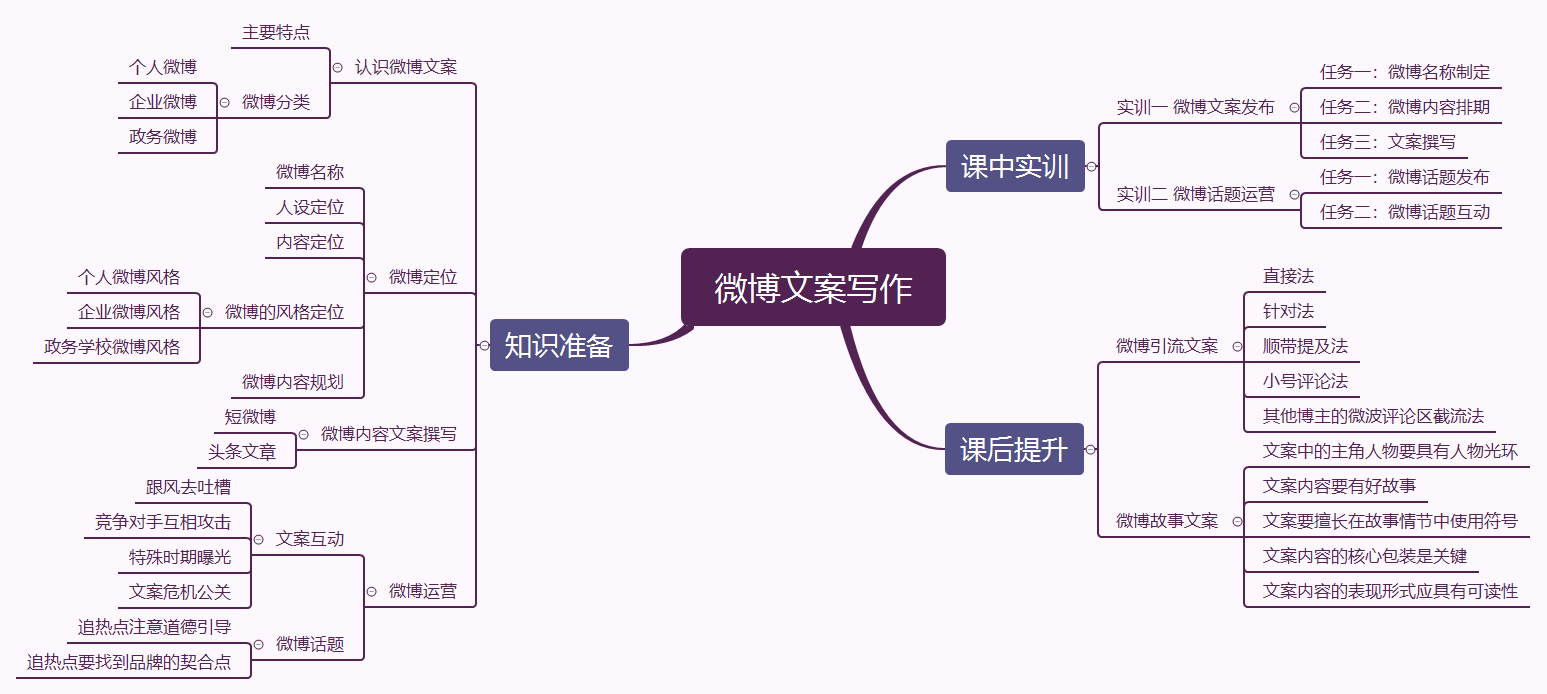 知识准备
一、 认识微博文案
二、微博定位
三、微博内容文案撰写
四、 微博运营
一、认识微博文案
什么是微博
微博是微型博客（MicroBlog）的简称，是一个基于用户社交关系，通过关注机制，进行简短信息的分享、传播以及获取的社交网络平台，可以实现即使分享。国内提供微博服务的平台包括新浪微博、腾讯微博，网易微博等。2014年3月27日，微博领域一枝独秀的新浪微博宣布改名为“微博”，成为国内最有代表性的微博平台。
一、认识微博文案
1.主要特点
微博的主要特点为：辐射人群范围广、传播快速、互动性强、影响大、内容简短更符合碎片化阅读特性。可分别发布文字内容，可插入表情、图片、视频、话题、头条文章，还可以运用直播、点评、定时发布等功能。
一、新媒体文案相关概念
2.微博分类
     （1）个人微博
      即以个人名义注册的微博。个人微博可以作为自媒体窗口发布所以自己感兴趣的内容，但个人微博往往会以内容吸引粉丝关注，通过运营让个人微博成为一个有影响力的“意见领袖”进而可以申请成为微博“大V”，获得更多话语权和流量，以实现营销转换的目的。
    （2）企业微博
     即企业品牌方注册的官方微博，用于进行品牌宣传，是企业对外传播的一个主要渠道。
    （3）政务微博
      一般的政务机关单位都会在微博有地方机构号，辅助政府宣传及服务。此外，像一些公办学校、公立医院等事业单位，也会在微博上注册账号，辅助该单位的宣传与服务。
知识准备
一、 认识微博文案
二、微博定位
三、微博内容文案撰写
四、 微博运营
二、 微博定位
1.微博名称   
   （1）大脑记忆友好度
      名称符合发音和语法规律，容易记住。
   （2）键盘输入友好度
      微博命名在输入的时候，输入法按照一次就能打出来，不用一直往后翻才能找到，不会出现生僻字。
   （3）搜索引擎友好度
      通过微博搜索没有重复或类似的名称，这样的名称具有唯一识别度。
二、 微博定位
2.人设定位
      微博人设定位，其实就像是在进行初次见面时的自我介绍，为自己贴上标签。定位常常用于写作账号简介，它能够让用户在初次关注的时候，就对账号有一个清晰的定位。
二、 微博定位
3.内容定位
       内容定位是让用户明确在你这能获得什么价值。
二、 微博定位
4.微博的风格定位
    （1）个人微博风格
在个人微博中，不同领域的微博风格定位是不同的
二、 微博定位
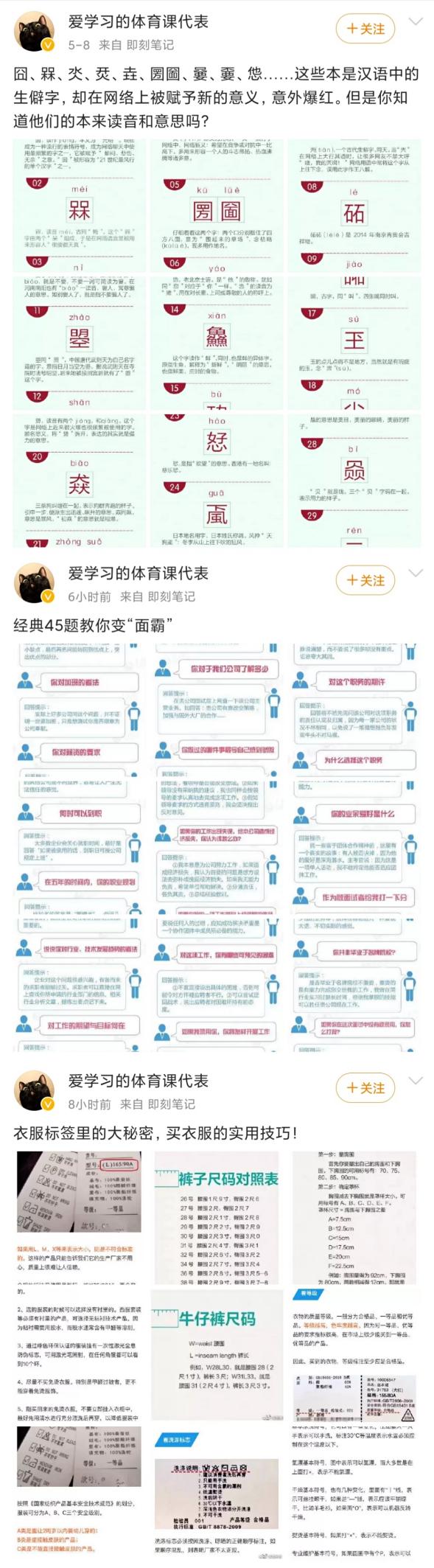 4.微博的风格定位
    （1）个人微博风格
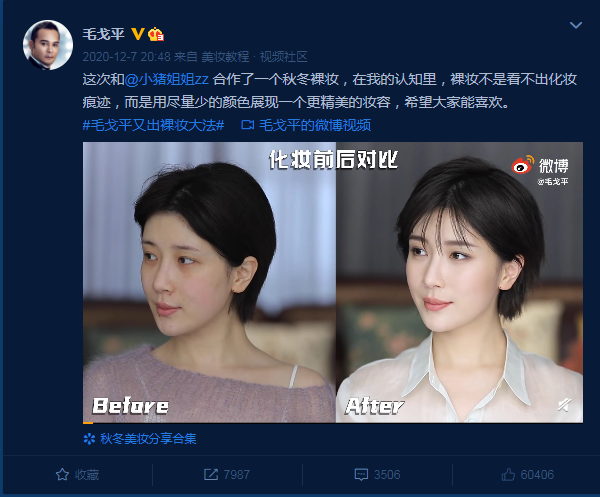 案例：美妆类博主风格
案例：教育类博主
二、 微博定位
4.微博的风格定位
（2）企业微博风格
企业微博除了日常运营，通过一些方式吸引粉丝关注之外，还有一个重要的内容就是进行品牌发布。微博 作为企业的一个官方窗口，是品牌传播的平台之一，它具有非常强的互动性和社交属性，因此成功的企业微博，同样独具品牌个性。而企业微博的风格，往往会从微博文案中体现出来。
二、 微博定位
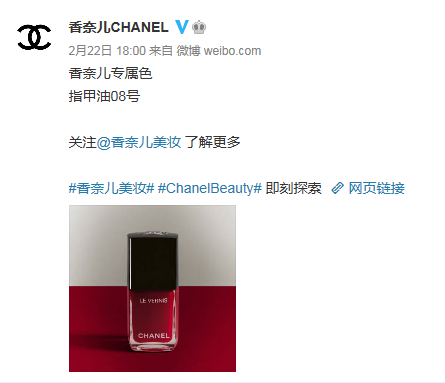 4.微博的风格定位
（2）企业微博风格  
   ①高冷正式型
二、 微博定位
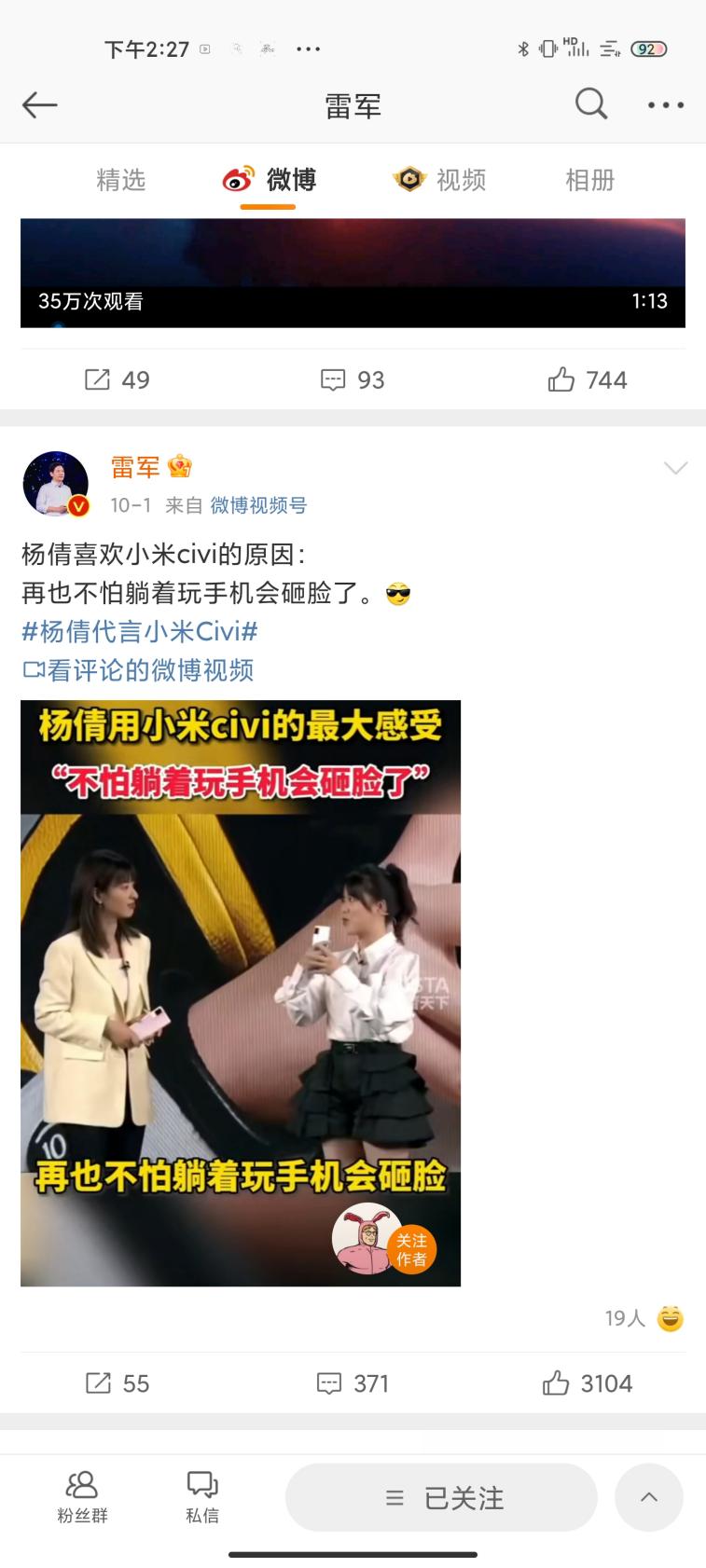 4.微博的风格定位
（2）企业微博风格 
   ②幽默调侃型
二、 微博定位
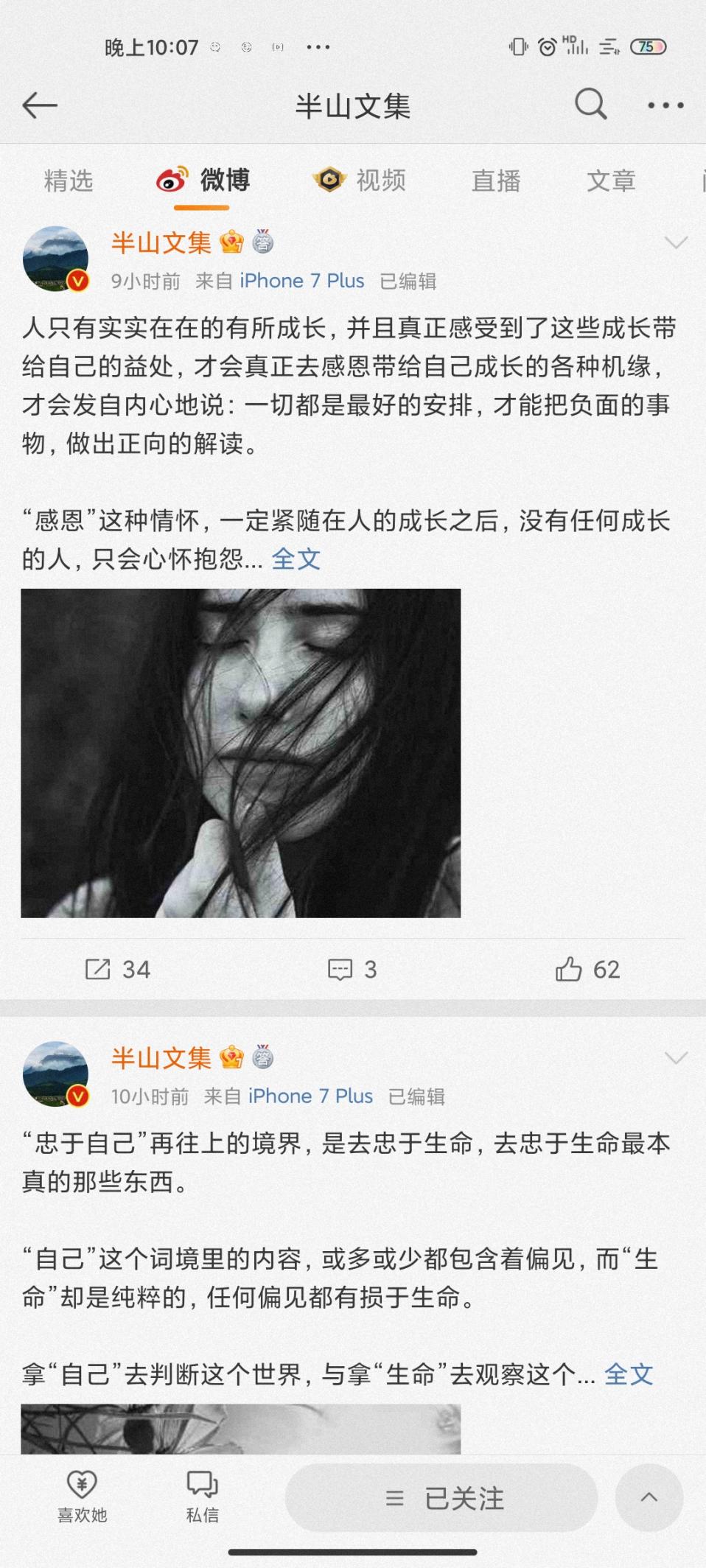 4.微博的风格定位
（2）企业微博风格 
   ③文艺情感型
二、 微博定位
4.微博的风格定位
    （3）政务学校类微博风格
      政务学校类微博是政府部门和学校重要的宣传阵地之一，便捷、迅速、参与度广
的特征使之迅速成为政府部门和学校的重要信息发布渠道。在“互联网 + 政务服务”
的发展趋势下，微博作为“两微一端”之一，是中央和地方媒体向新媒体转型的重要
渠道。文案风格相对更加专业严谨。此外，一些学校的微博也围绕学校的特色，发布学校信息，同时利用微博传播校园文化，走情怀路线。
二、 微博定位
5.微博内容规划
      如果要运营好一个微博，在微博定位确定的前提下，还需要对微博发布内容做一个规划。即围绕某一个主题，在一段时间里，如何安排每一条微博发布的时间、形式以及内容方向。
二、 微博定位
知识准备
一、 认识微博文案
二、微博定位
三、微博内容文案撰写
四、 微博运营
三、微博内容文案撰写
1.短微博
       短微博是微博平台最常见的文案类型，具有可阅读性。但是在信息碎片化的时代，需要尽量让受众在3秒钟之内能理解微博的内容。短微博字数控制在150左右位宜，配图建议是1张、4张、6张或者9张高清的，具有一定欣赏价值的图片，保持图片的对称性，会更加美观整齐。
三、微博内容文案撰写
2.头条文章
（1）
（2）
（3）
（4）
（5）
标题
导语
封面图
正文
结尾
知识准备
一、 认识微博文案
二、微博定位
三、微博内容文案撰写
四、 微博运营
四、微博运营
1.文案互动
A
B
C
特殊时期曝光
文案危机公关
跟风吐槽
四、微博运营
2.微博话题
（1）追热点注意道德引导
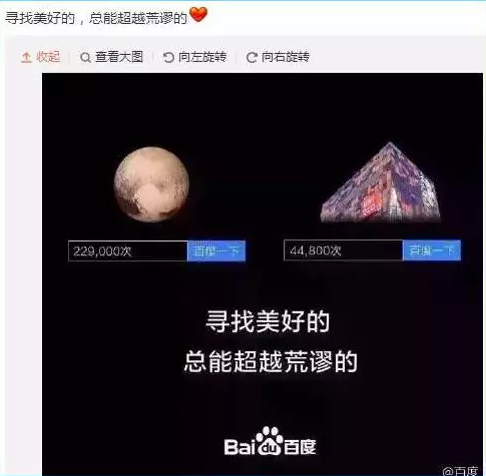 当年，“冥王星被看清”这一热点与一负面社会热点事件同时出现，百度、360等追热 点发布文案，文案既“内涵”了负面社会事件中的不道德行为，又强调了品牌特性， 
并进行了正向的道德引导，这样的做法是值得学习的。
四、微博运营
2.微博话题
（2）追热点要找到品牌的契合点
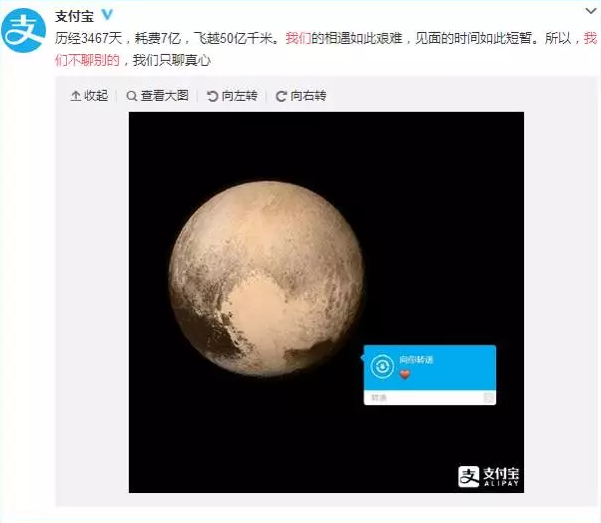 支付宝：历经3467天，耗费7亿，飞越50亿千米。我们的相遇如此艰难，见面的时间如此短暂。所以，我们不聊别的，我们聊真心。
课中实训
实训一 微博文案发布       
任务一：任务描述：以小组为单位，策划一个微博的名称和内容定位。然后填写下表。


名称：____________________________
内容定位：______________________________________
课中实训
实训一 认识新媒体文案
     任务二：微博内容排期
     进行一个月的微博内容选题并排期，填写下表3-1
表3-1 微博内容选题及排期表
课中实训
实训一 认识新媒体文案
     任务三：文案撰写
     撰写文案并匹配内容，如表3-2所示。
表3-2 文案内容
课中实训
实训二 微博话题运营       
任务一：微博话题发布
任务描述：针对自己运营的微博号，结合当下热点，借势发起话题，并将话题写在下面的横线上




---------------------------------------------------------------------------------------
课中实训
实训二 微博话题运营       
任务二：微博话题互动
任务描述：选择有亮点的回复，进行互动，并按以下形式进行记录（如表3-3所示）。

表3-3 话题互动记录
课后提升
拓展一：微博引流文案
       所谓的引流文案就是，用来引导用户领取你资源或点击你链接的文字，一定要有独特性或者是吸引力。
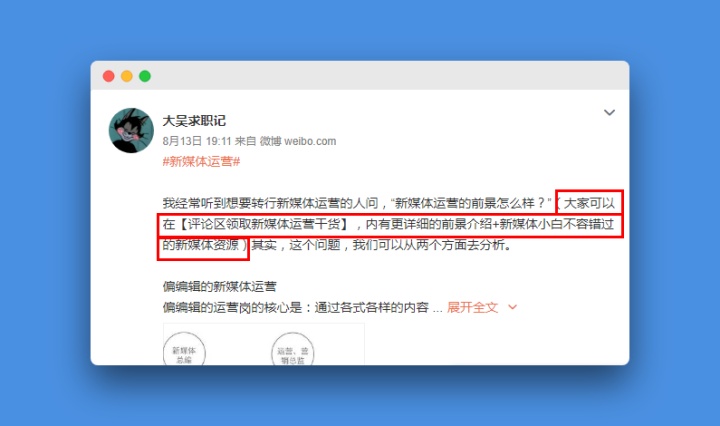 课后提升
拓展一：微博引流文案
   1.直接法
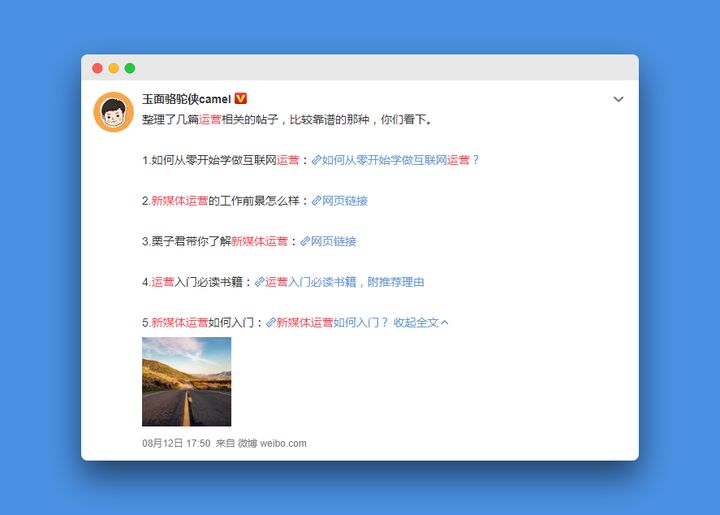 课后提升
拓展一：微博引流文案
   2.针对法
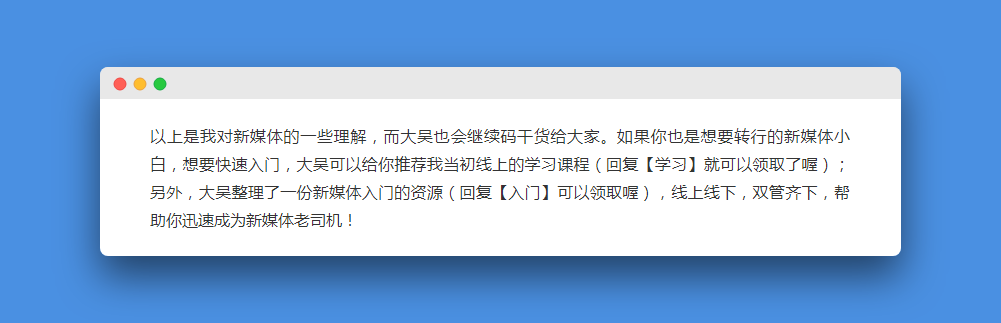 课后提升
拓展一：微博引流文案
   3. 顺带提及法
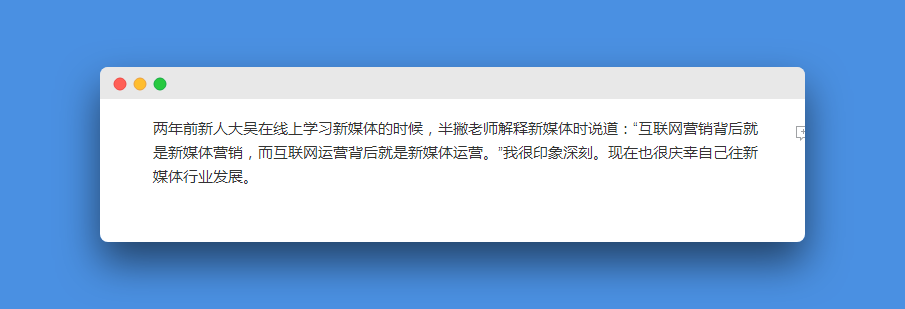 课后提升
拓展一：微博引流文案
   4.小号评论法
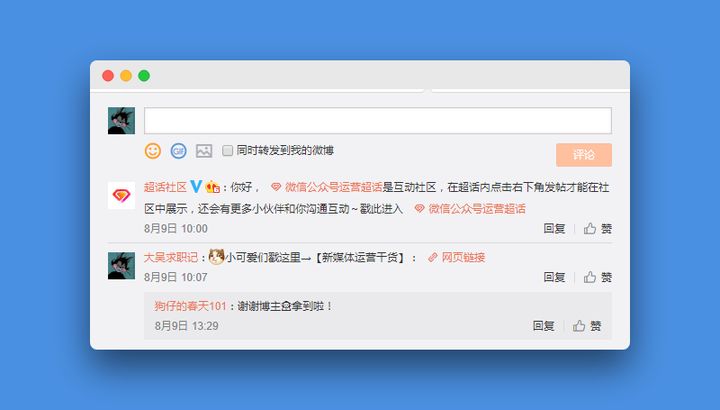 课后提升
拓展一：微博引流文案
   5. 其他博主的微博评论区截流法
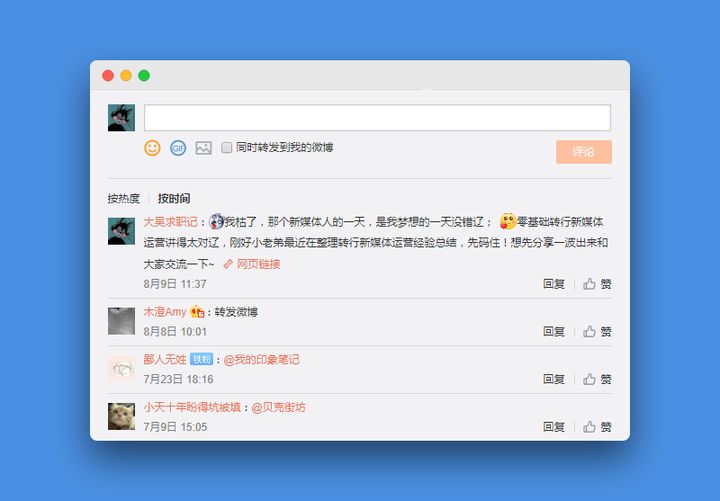 课后提升
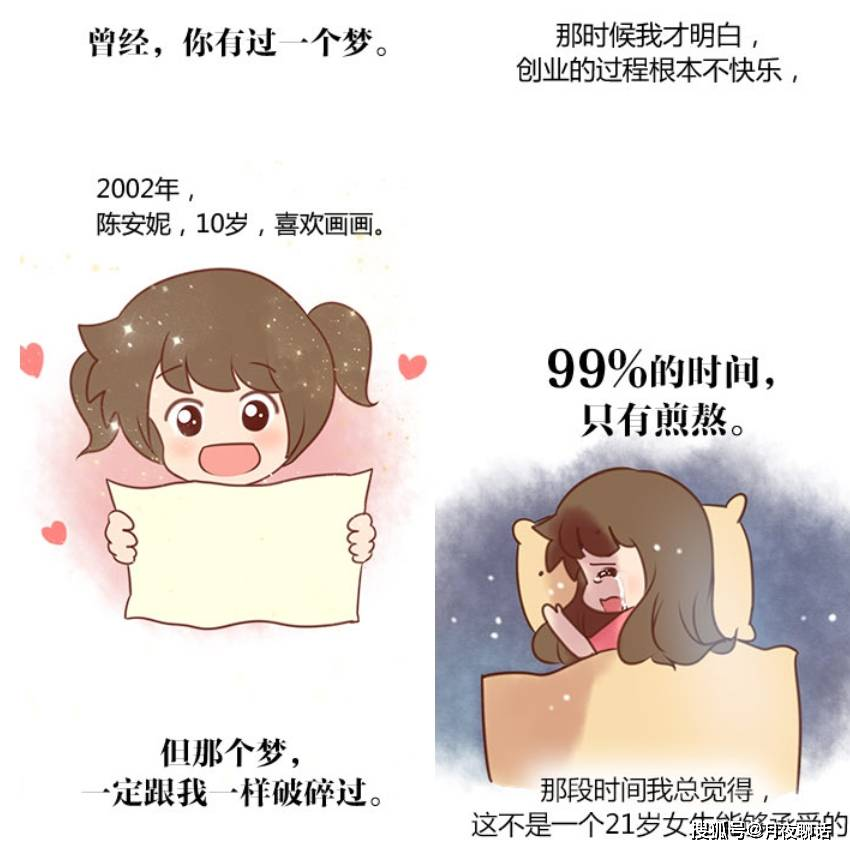 拓展二：微博故事文案
  “90后”美女漫画家安妮
《对不起，我只过1%的生活》
课后提升
拓展二：微博故事文案
   微博故事文案写作技巧
文案中的主角人物要具有人物光环。
A
文案内容要有好故事。
B
文案要擅长在故事情节中使用符号。
C
文案内容的核心包装是关键。
D
文案内容的表现形式应具有可读性。
E
谢谢观看
微博文案写作